Introduction to SPA
Dr. Mohamed Kamel Bedaiwi
Rheumatology consultant  King Khalid University Hospital
Introduction
SpA disease information  Pathogenesis
Clinical features
Miss diagnosed
We must (early diagnose)
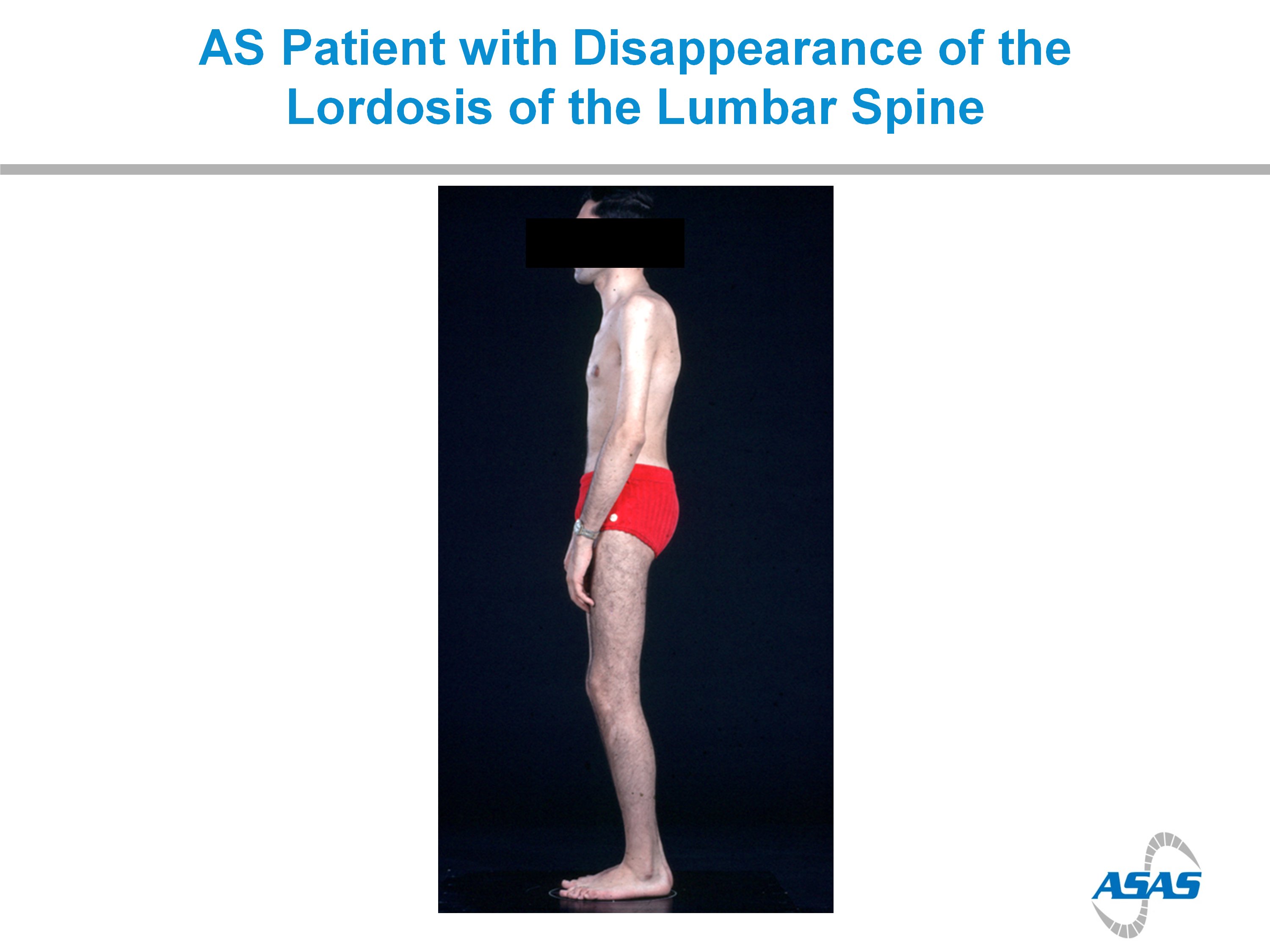 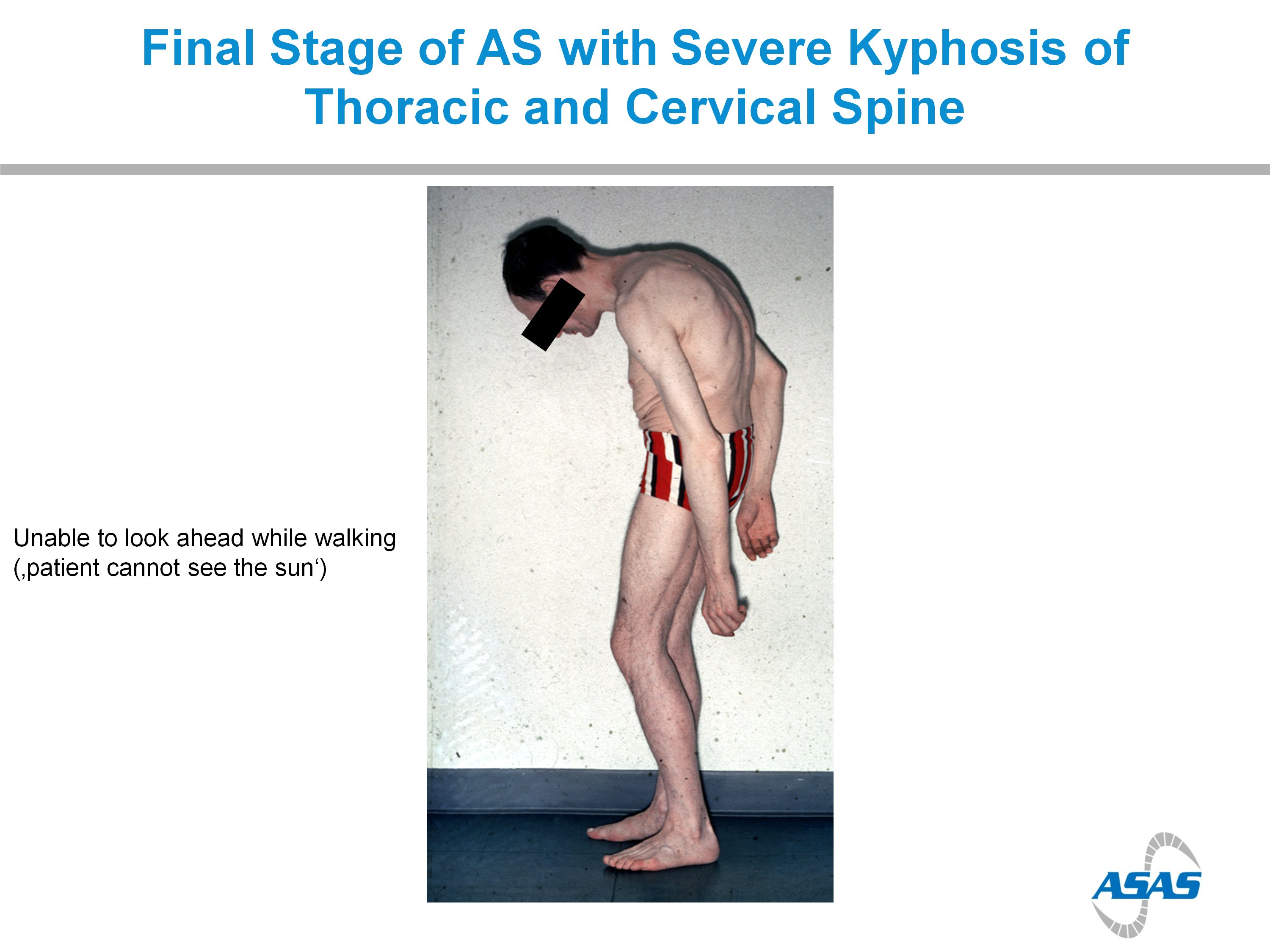 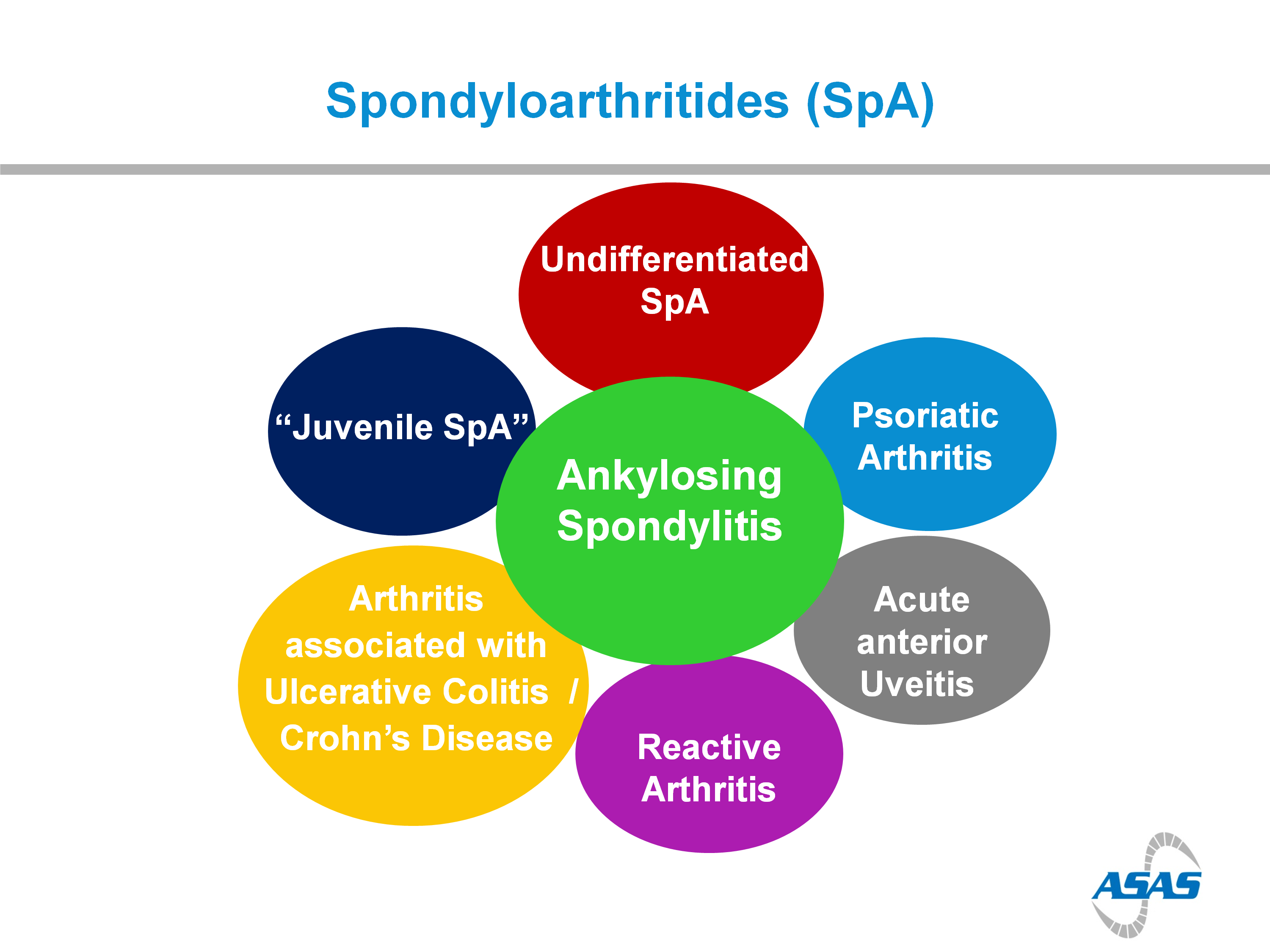 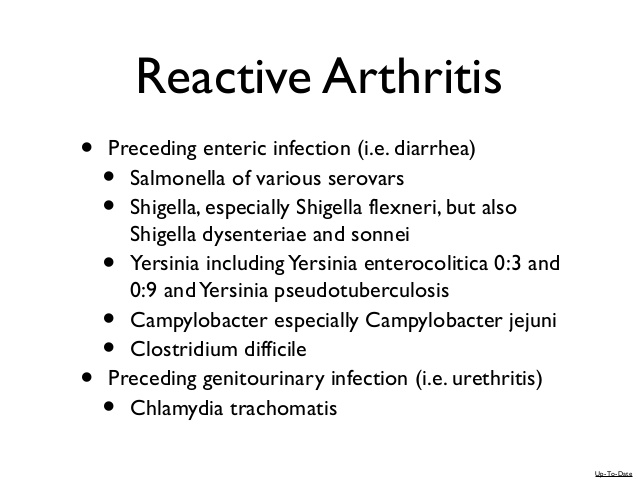 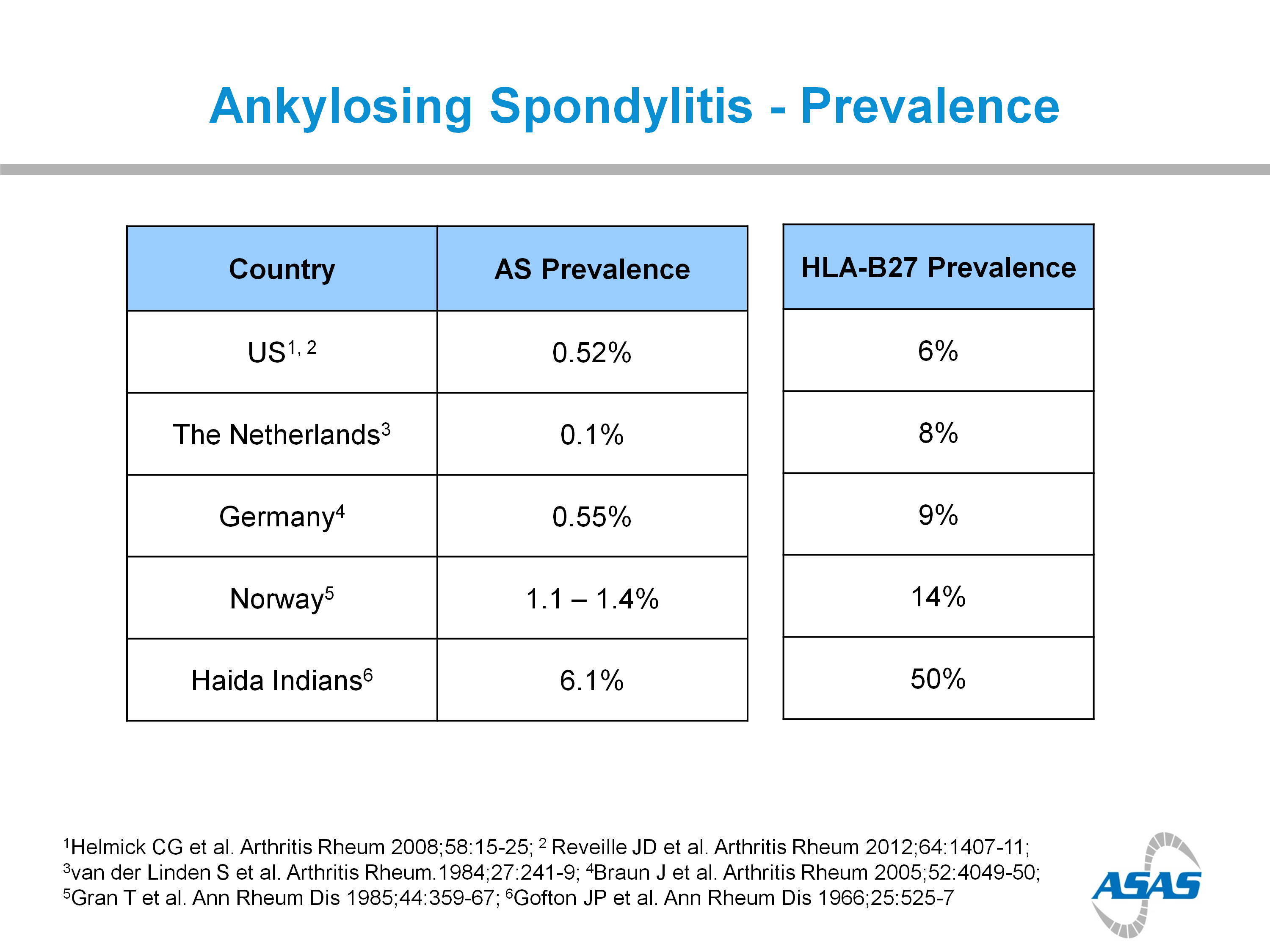 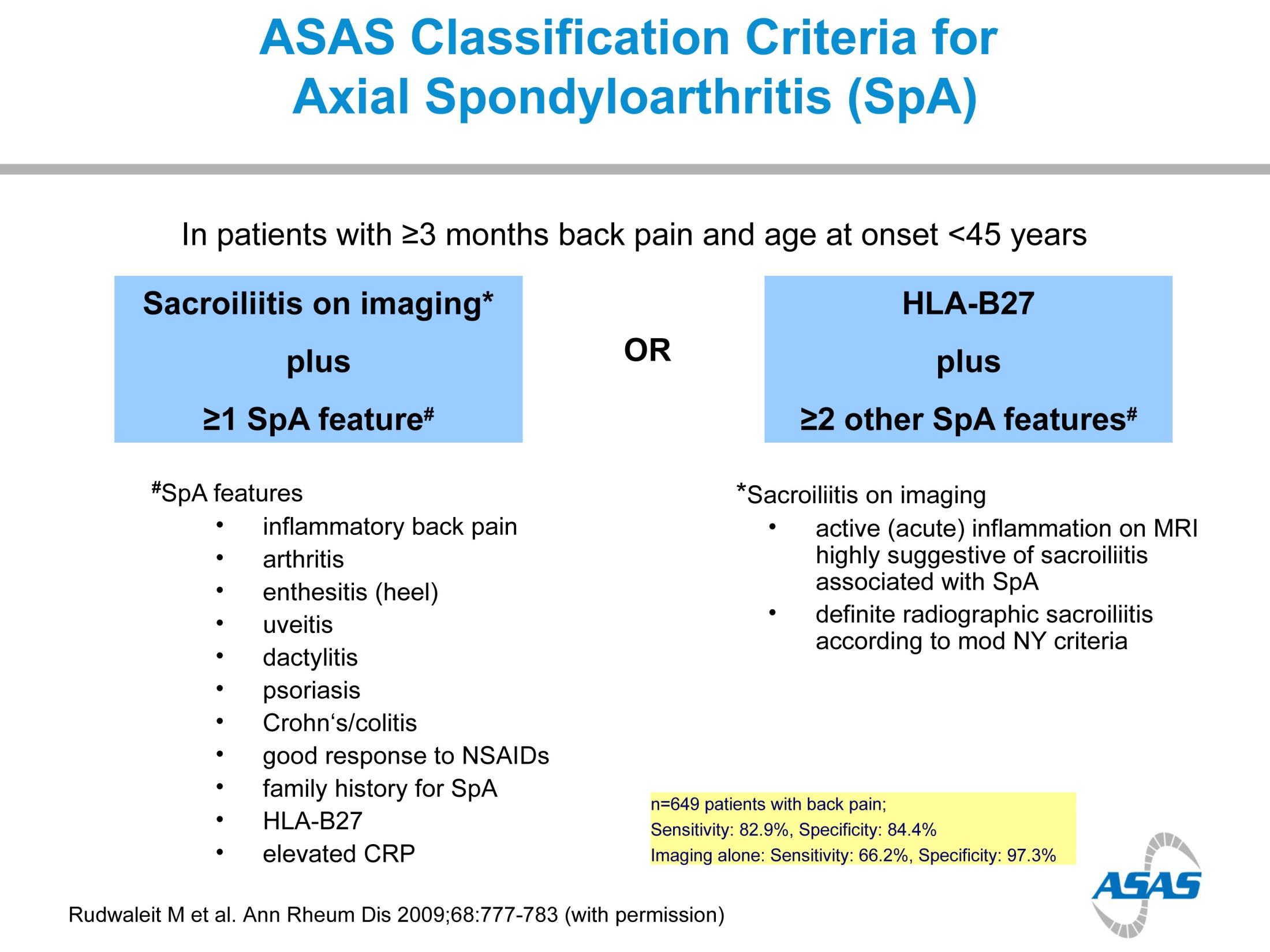 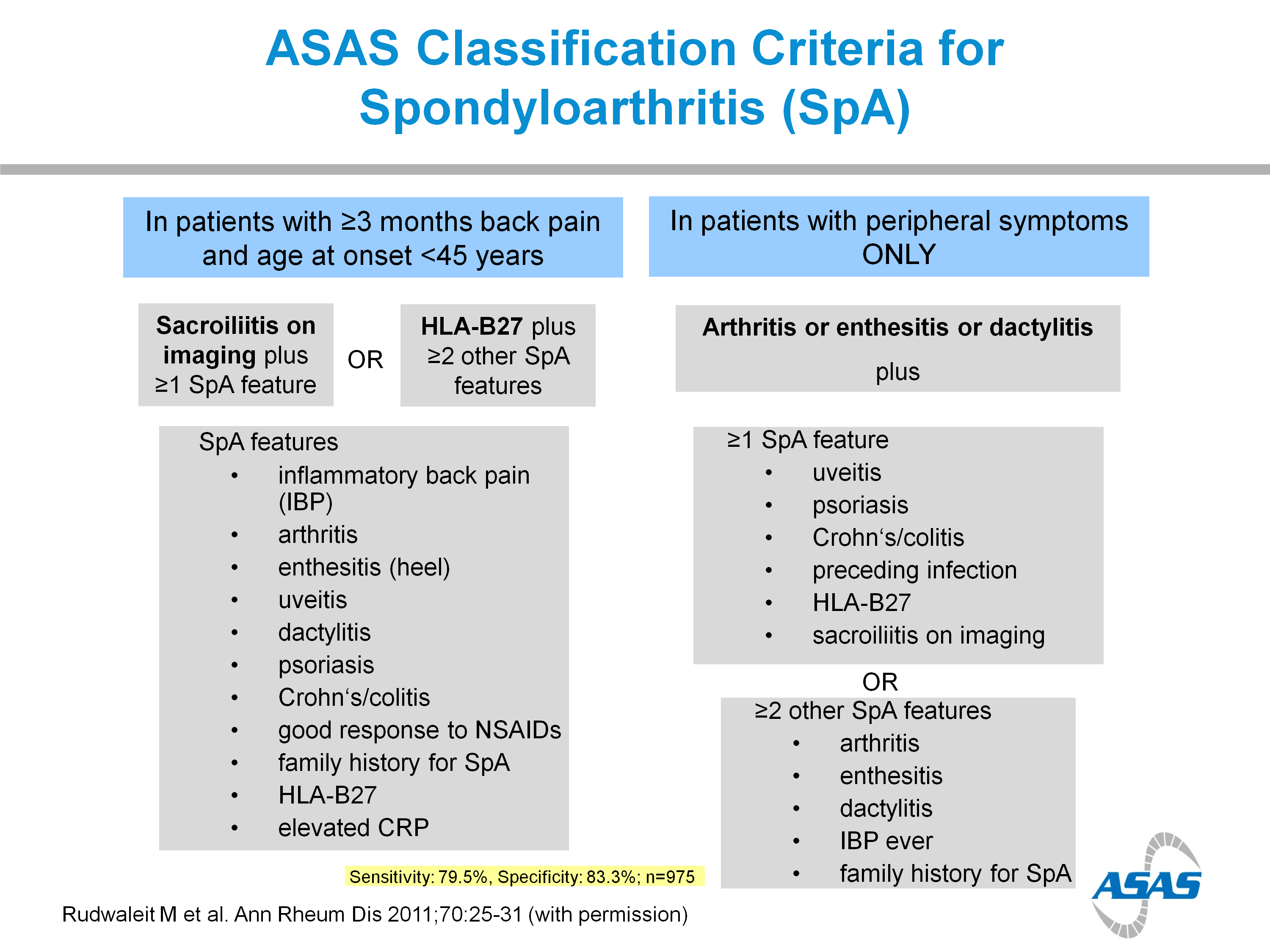 Pathogenesis of spondyloarthritis
Pathogenic mechanisms of new bone formation
Genetic influences
Microbes effects
Biomechanical stress
Pathogenic mechanisms of new bone formation
The cause of AS is not completely understood
Theory  genetic mechanisms major role in to AS.
Genome-wide studies have NOT revealed strong insights on the pathogenesis of new bone formation in AS
Genetic influences
The major gene product associated with AS and the other forms of SpA is human leukocyte antigen (HLA)-B27.
(HLA)-B27 gene was recognized in 1973.
HLA-B27 is present in about 80 to 95 percent of patients with AS in most ethnic groups.
6 percent of the general population.
Fewer than 5 %of HLA-B27 carriers in the general population develop disease

Brown MA, Kennedy LG, MacGregor AJ, Darke C, Duncan E,et al. Susceptibility to ankylosing spondylitis in twins 489, Page 6 of 9 Curr Allergy Asthma Rep (2015) 15:489 genes, HLA, and the environment. Arthritis Rheum. 1997;40:1823–8.
Genetic influences
Many genes other than HLA-B27.

First-, second-, and third-degree relatives of patients with AS have markedly increased risks of developing the disease (relative risks of 94, 25, and 4, respectively)
SIJ MRI
Axial-SpA Features
Eye inflammation

Crohn’s/ Colitis
Neck  Stiffness
Inflammatory  Back Pain (IBP)
Psoriasis
Good response  to NSAIDs

Alternative  Buttock Pain

X-Ray -  Sacroiliitis
Peripheral Arthritis
Dactylitis  Enthesitis
Age at onset < 45 years
Family History of SpA
Elevated CRP levels
•	+ve HLA-B27
AS
Nr Ax-SpA
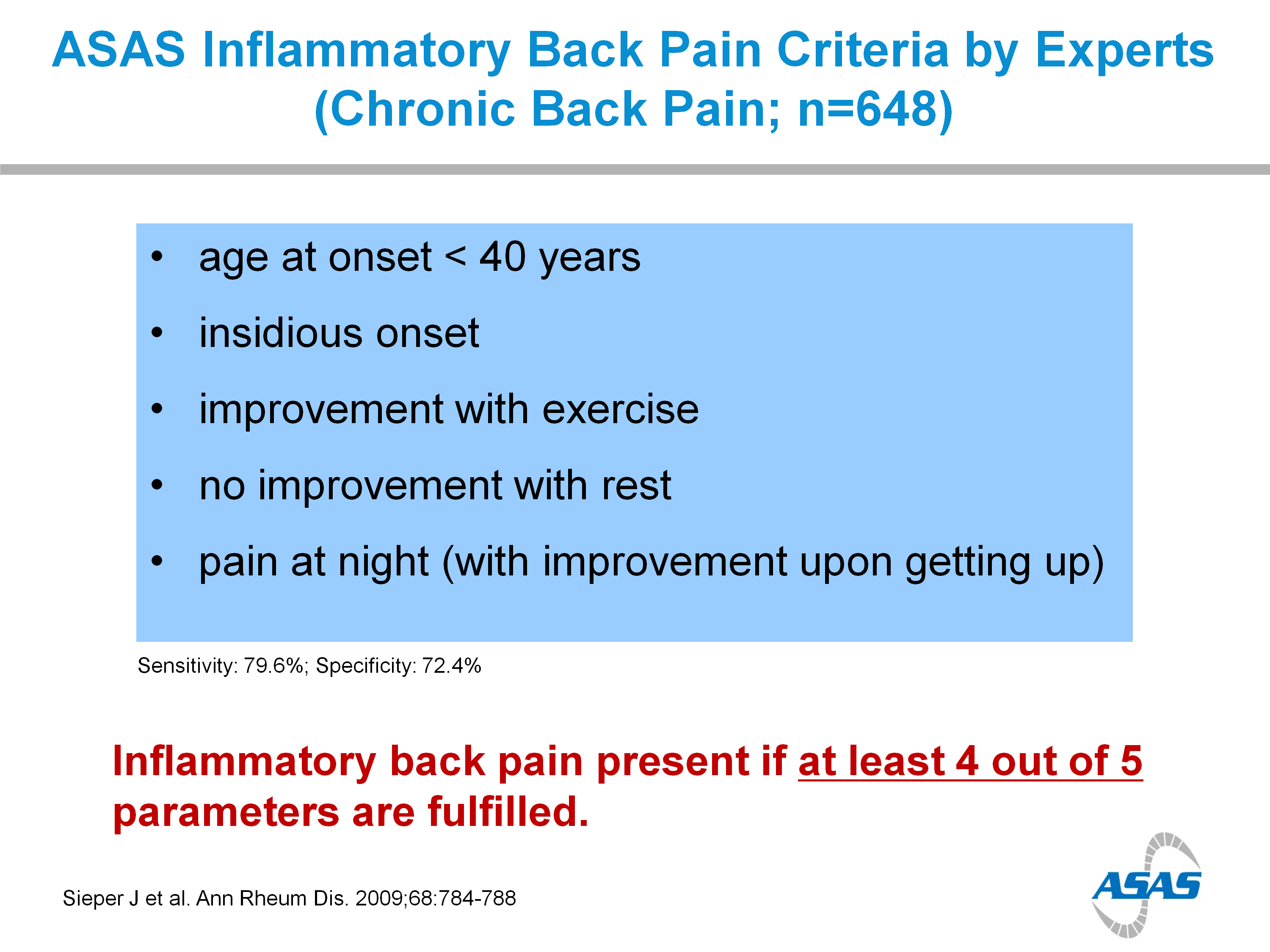 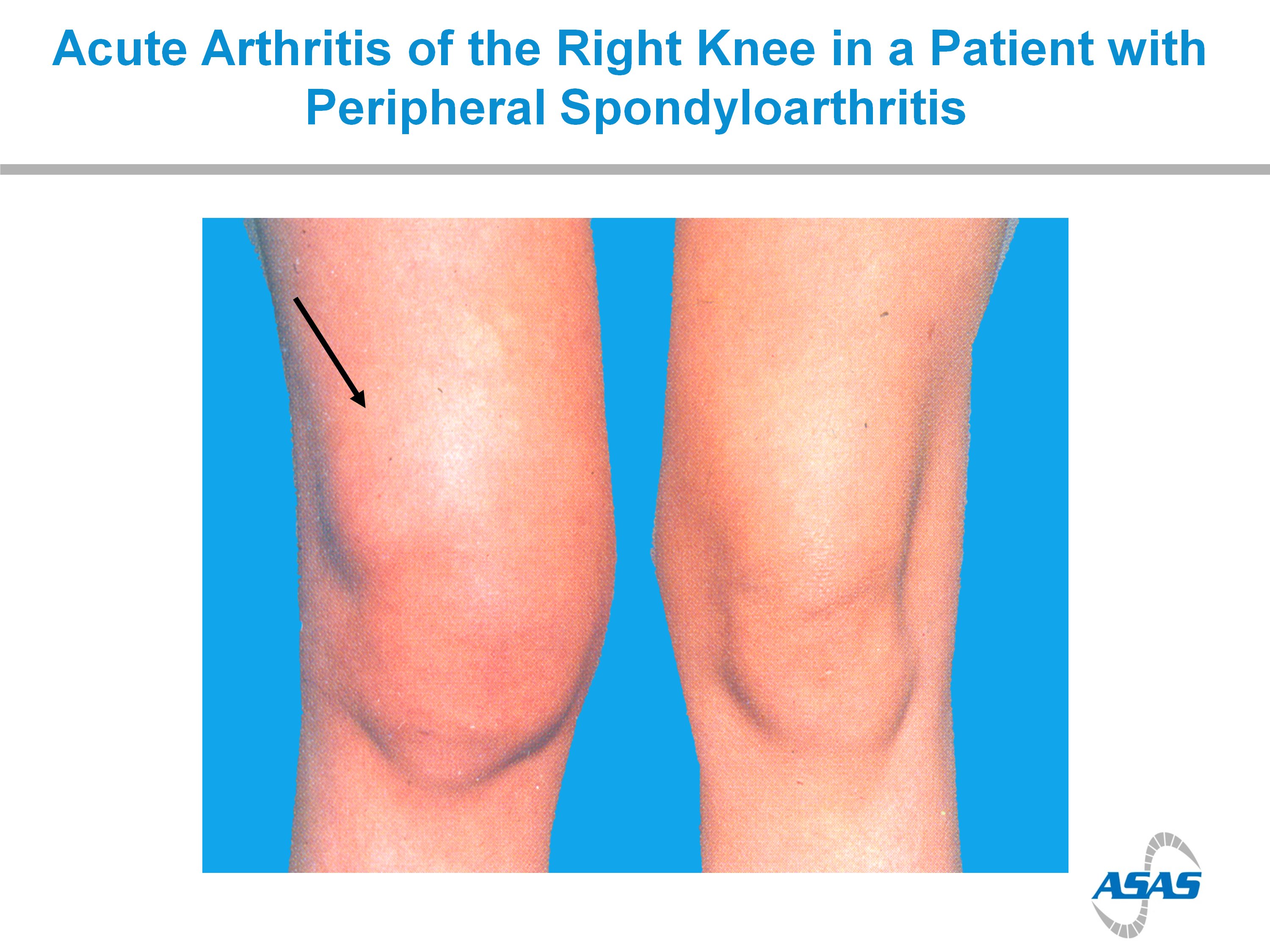 Peripheral arthritis
Predominantly involves the lower extremities.
Arthritis is frequently asymmetrical and often affects only one to three joints. 
The severity ranges from mild to disabling . 
The presence of asymmetrical oligoarthritis is very suggestive of SpA, but its absence would not be helpful in excluding this possibility.
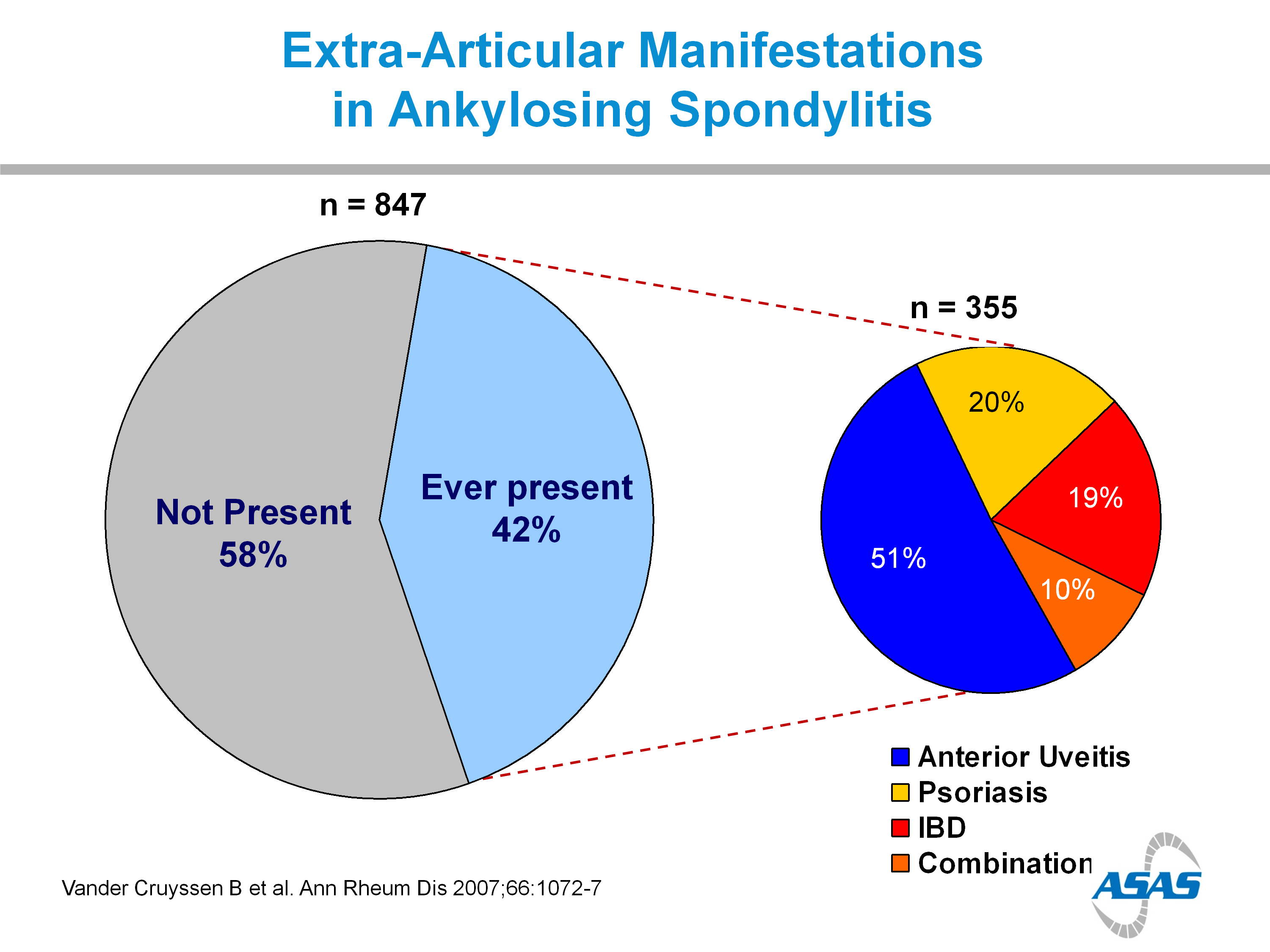 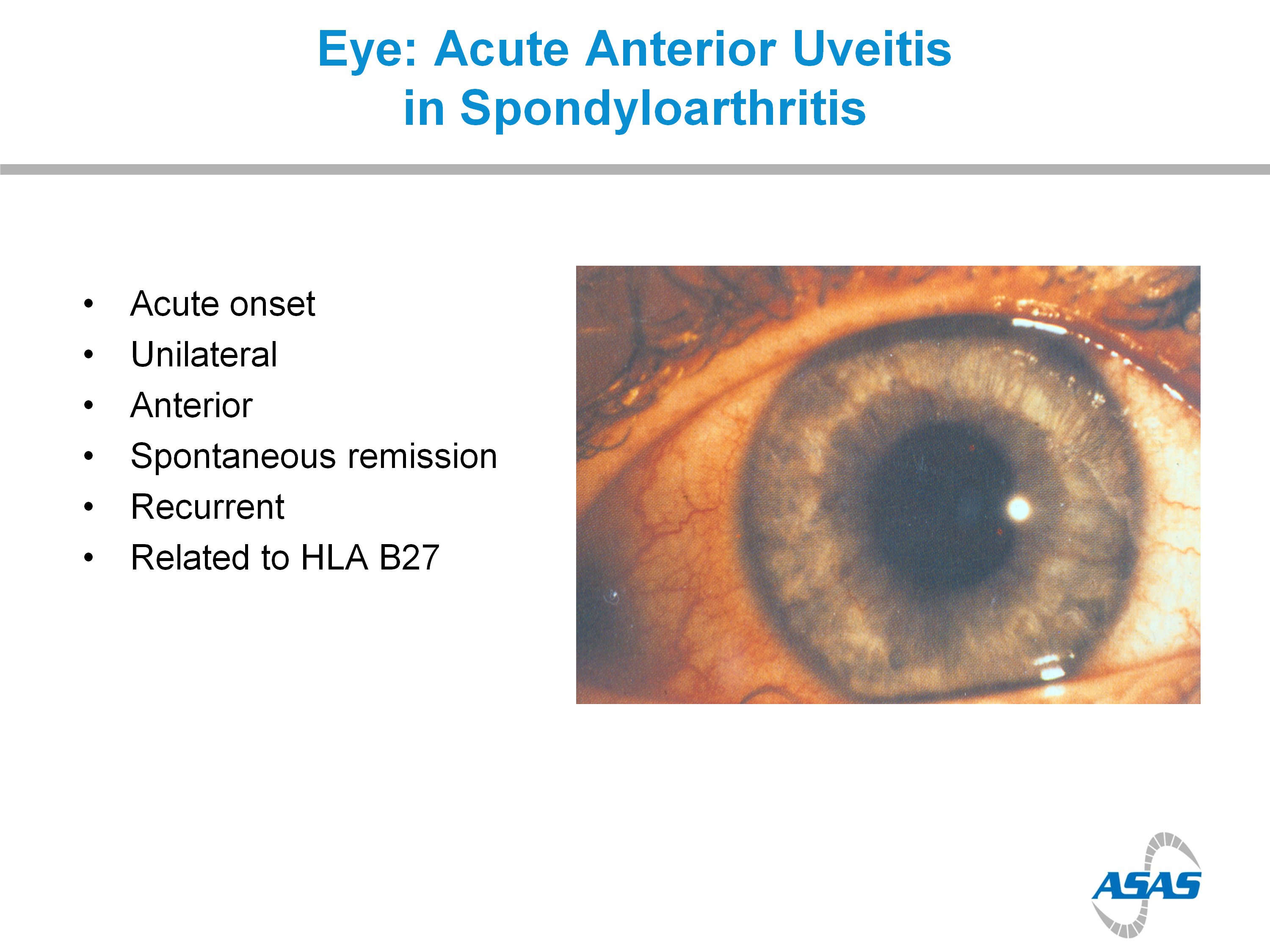 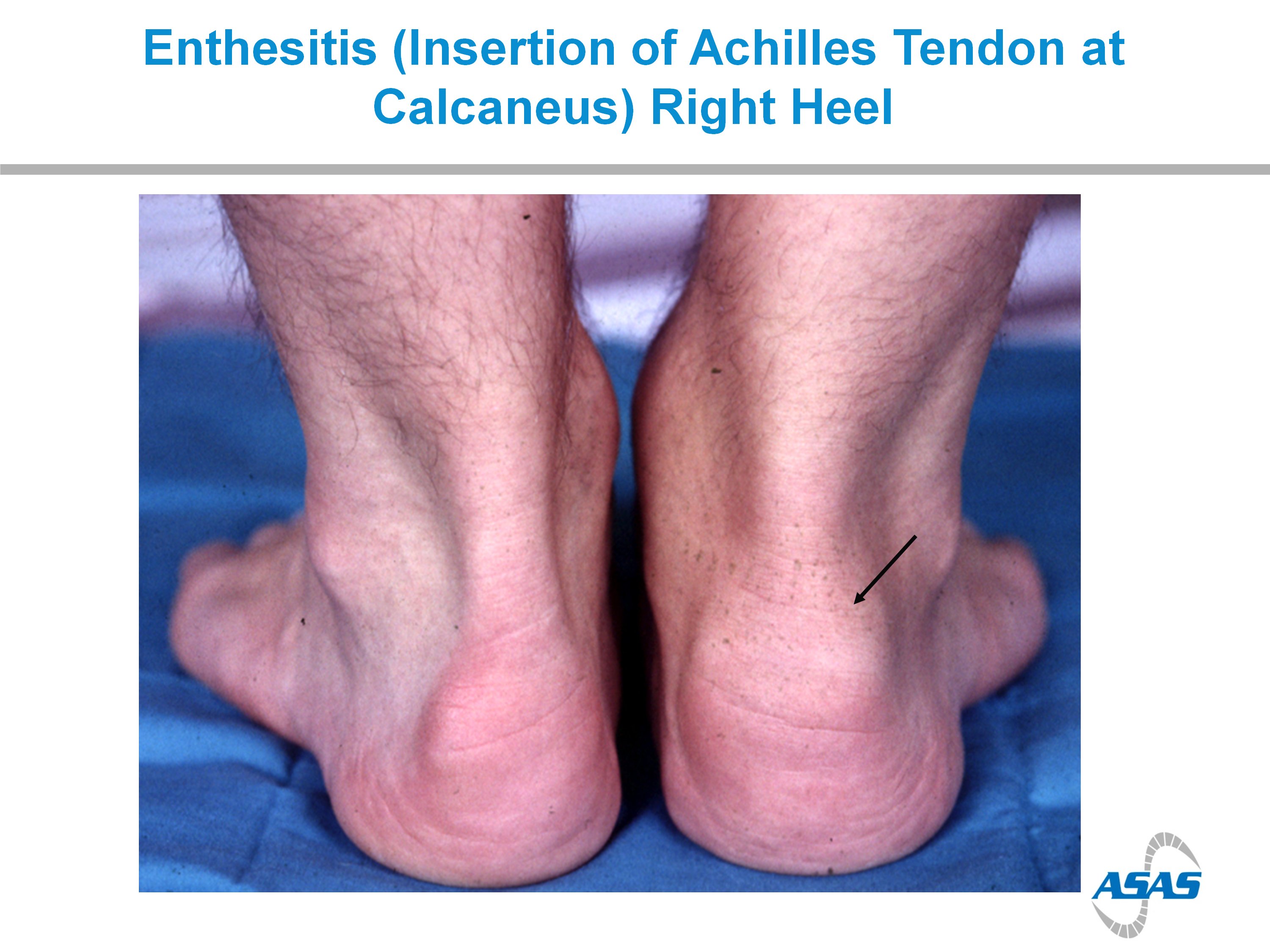 Enthesitis
Relatively specific to SpA
The most common  at the insertion of the Achilles tendon
Plantar fascia ligament into the calcaneus
severe pain and tenderness
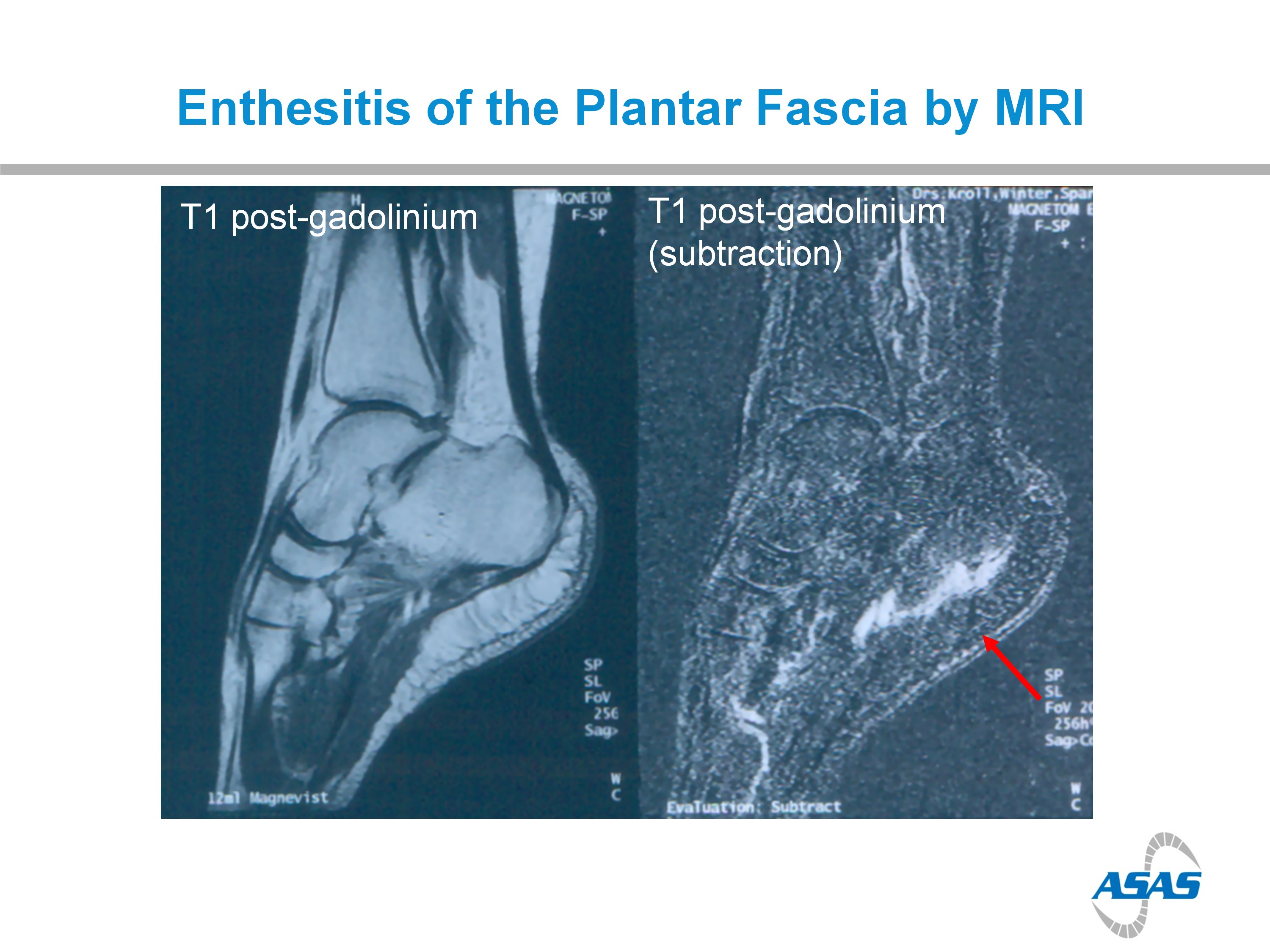 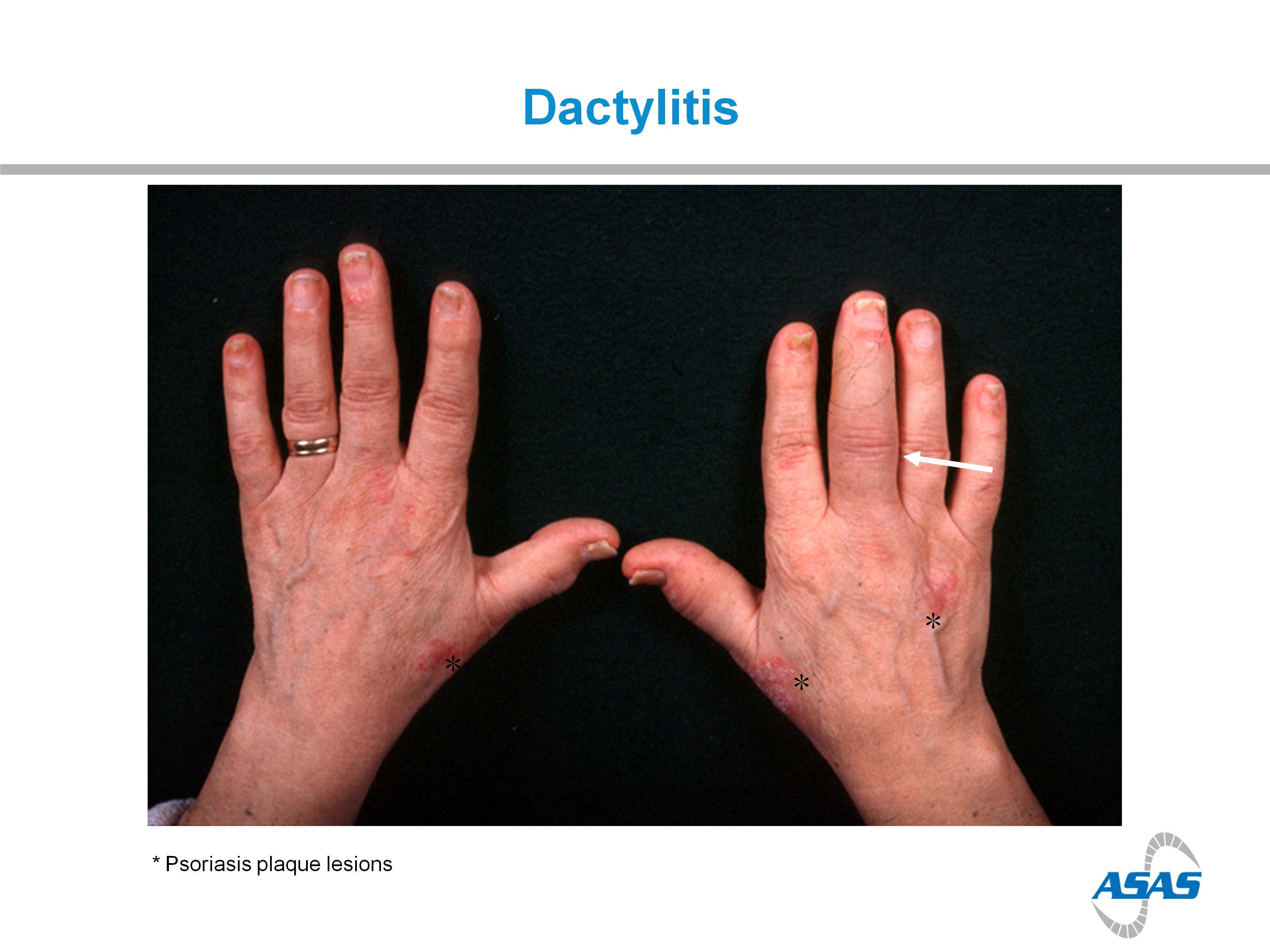 Dactylitis
known sausage toe or sausage finger
Psoriatic arthritis
Occasionally reactive arthritis

Unlike synovitis, in which swelling is confined to the joints, with dactylitis, the entire digit is swollen.

Dactylitis is not specific for SpA and may also be seen 
tuberculosis 
syphilis
sarcoidosis
sickle cell disease
tophaceous gout
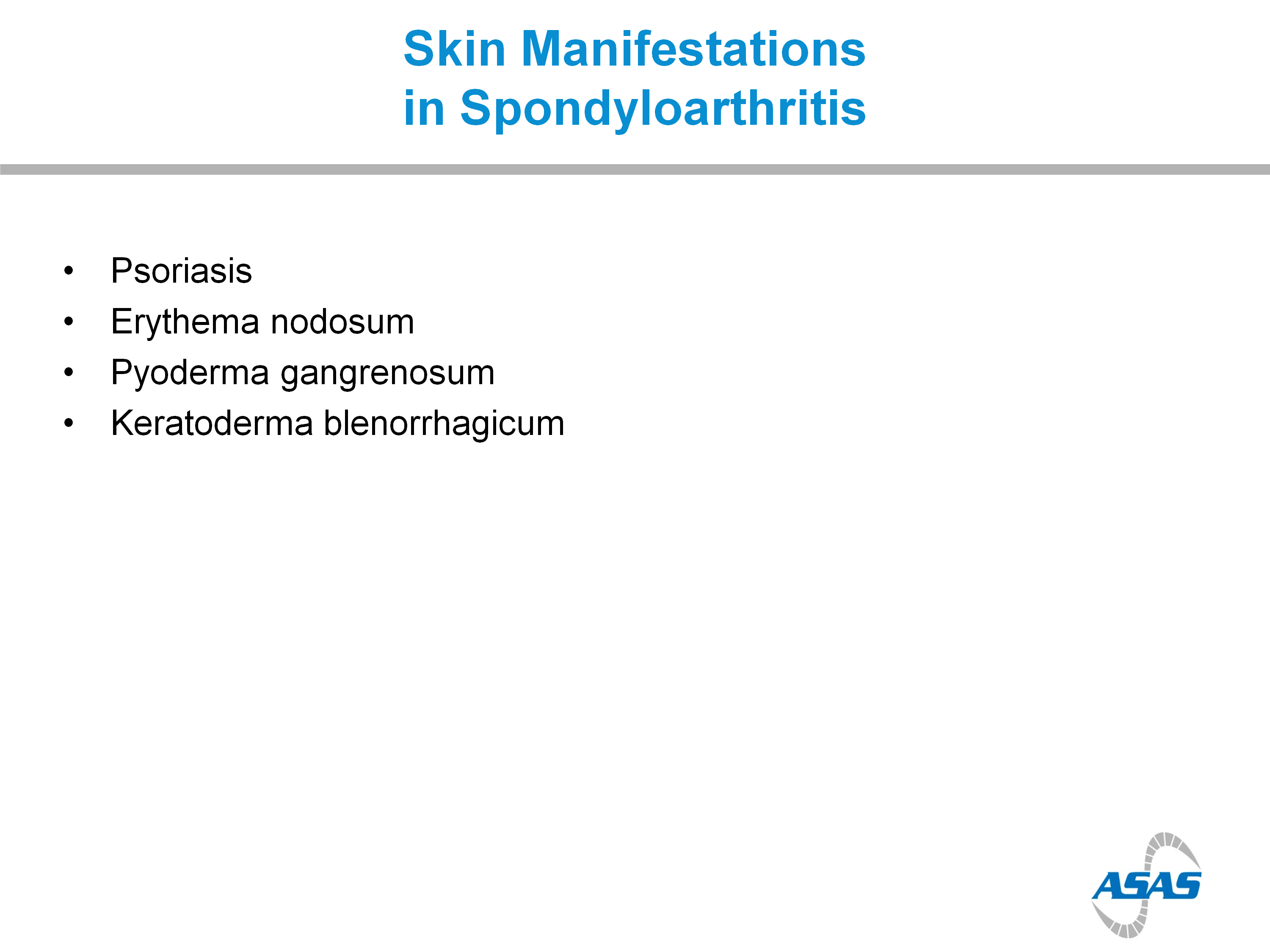 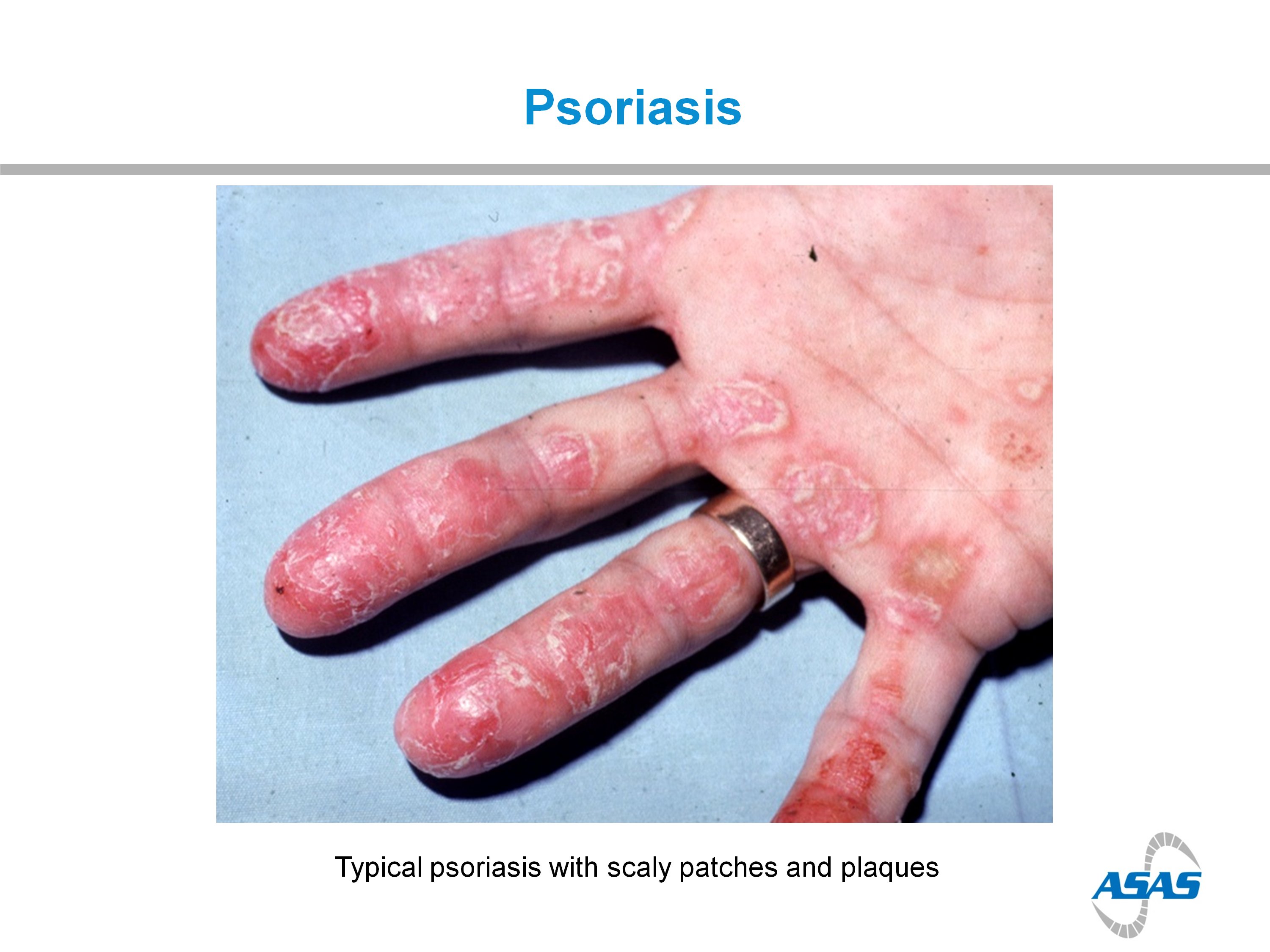 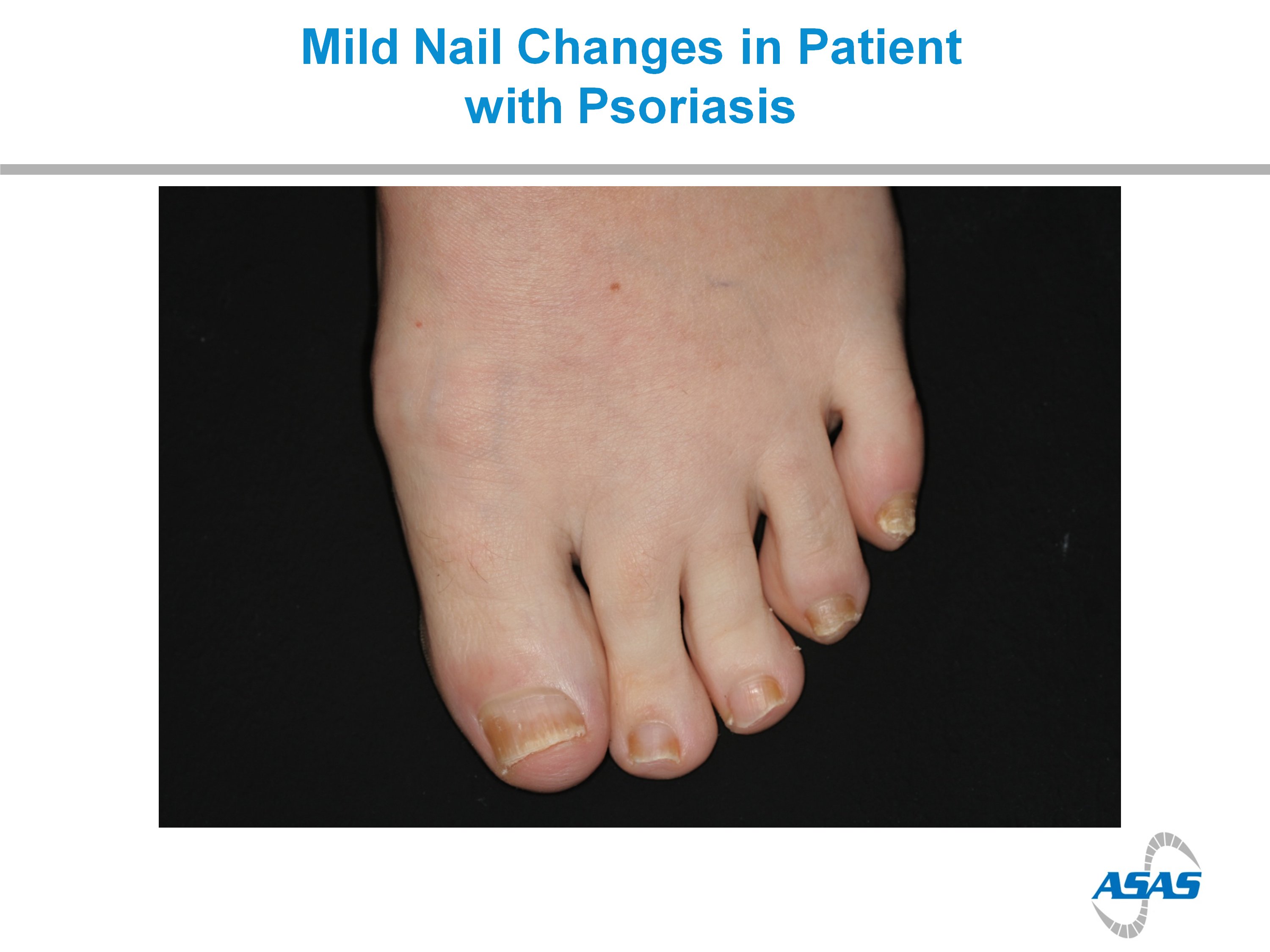 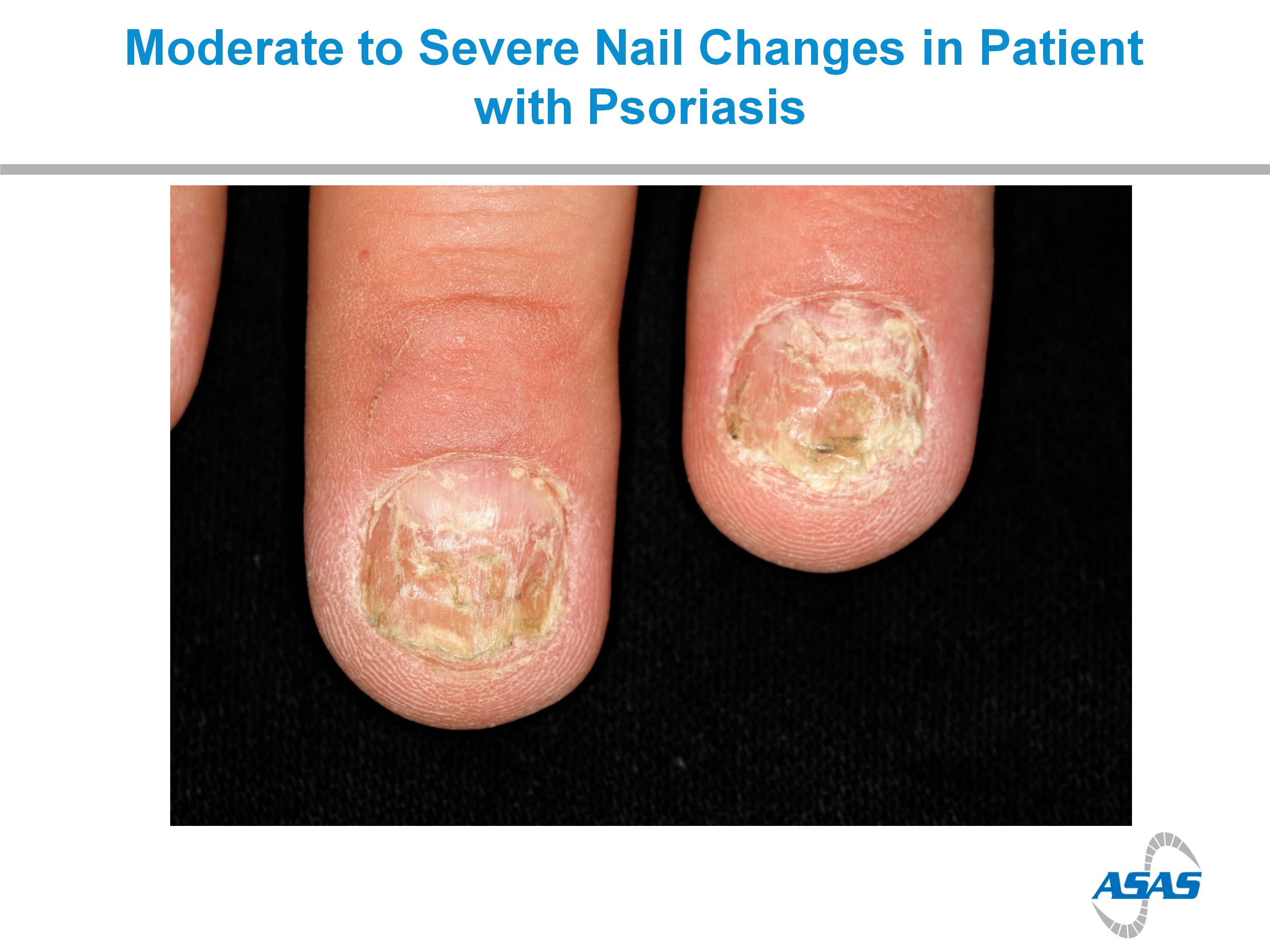 Psoriasis
Psoriasis is associated with all forms of SpA. 
Psoriasis is present in up to approximately 10 percent of patients with AS.
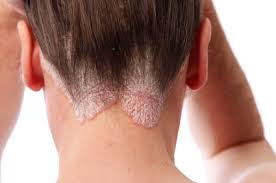 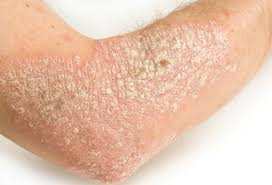 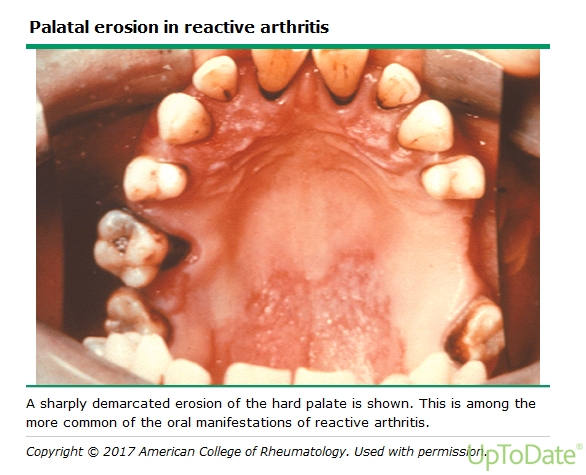 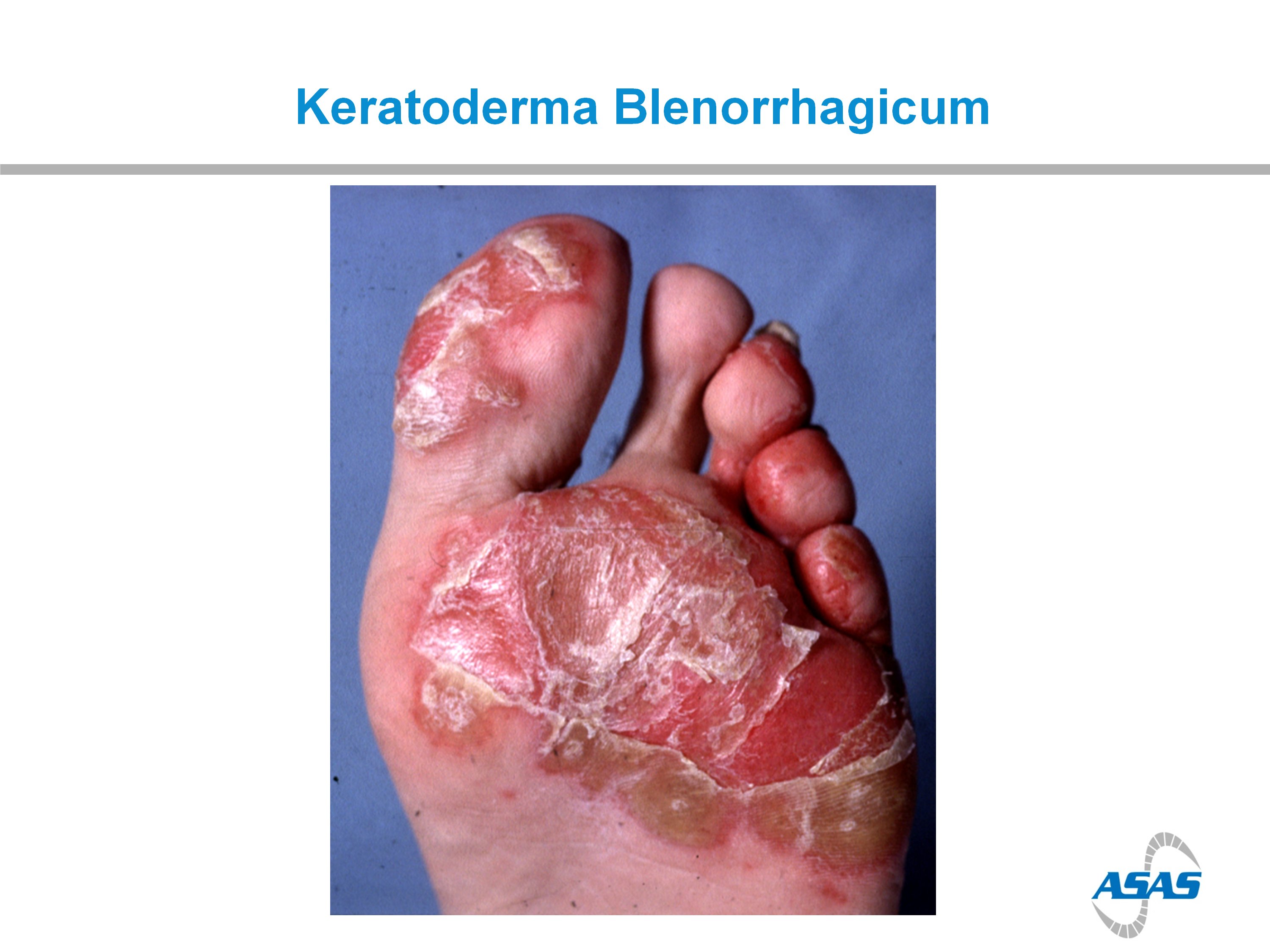 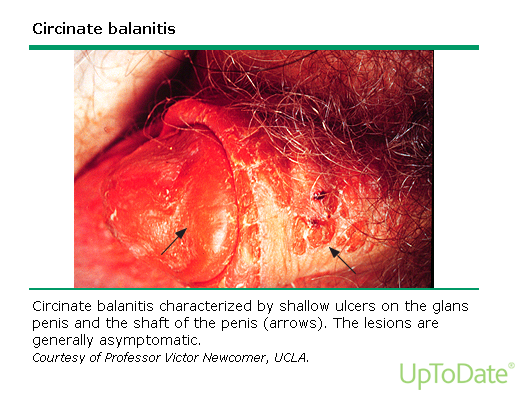 SpA LAB
HLA-B27
90 percent of patients with ankylosing spondylitis
50 to 70 percent of patients with other forms of SpA
a positive HLA-B27 by itself is not diagnostic of SpA
Acute phase response
Erythrocyte sedimentation rate (ESR) and levels of C-reactive protein (CRP 
increased in between 35 and 50 percent of patients with axial SpA
Elevated levels of CRP are also a predictor of radiographic progression and for a good response to tumor necrosis factor (TNF)-blocker therapy
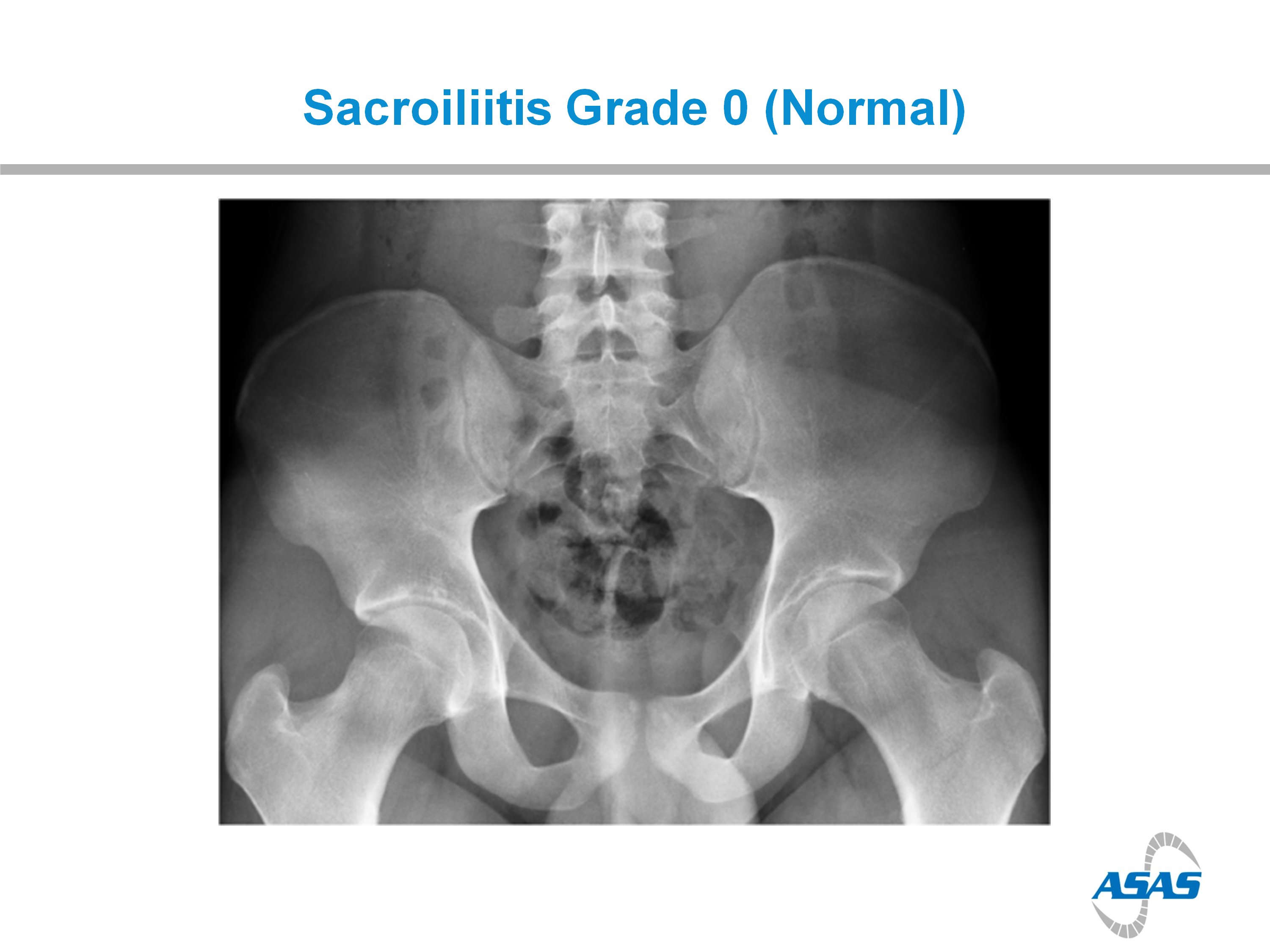 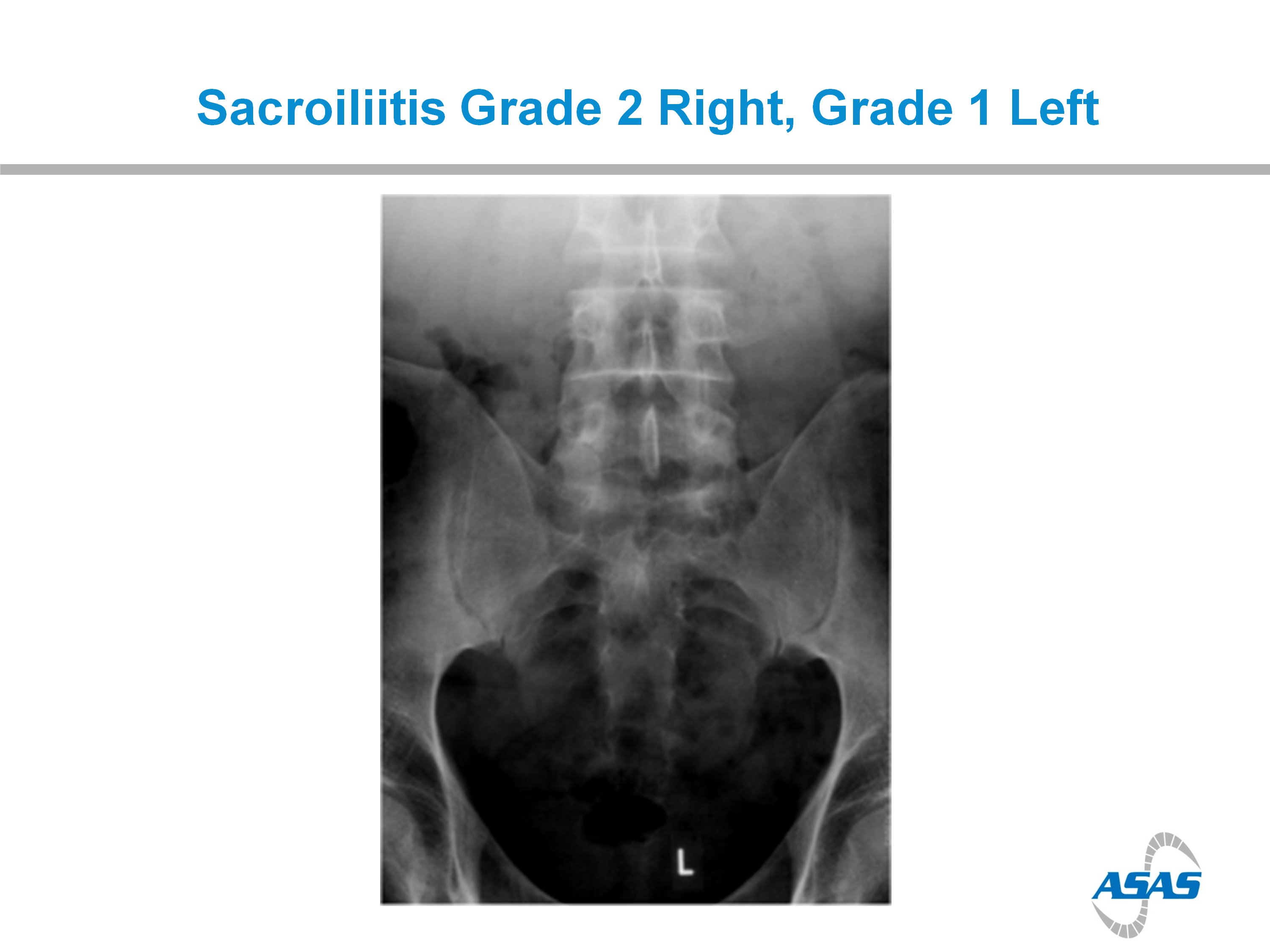 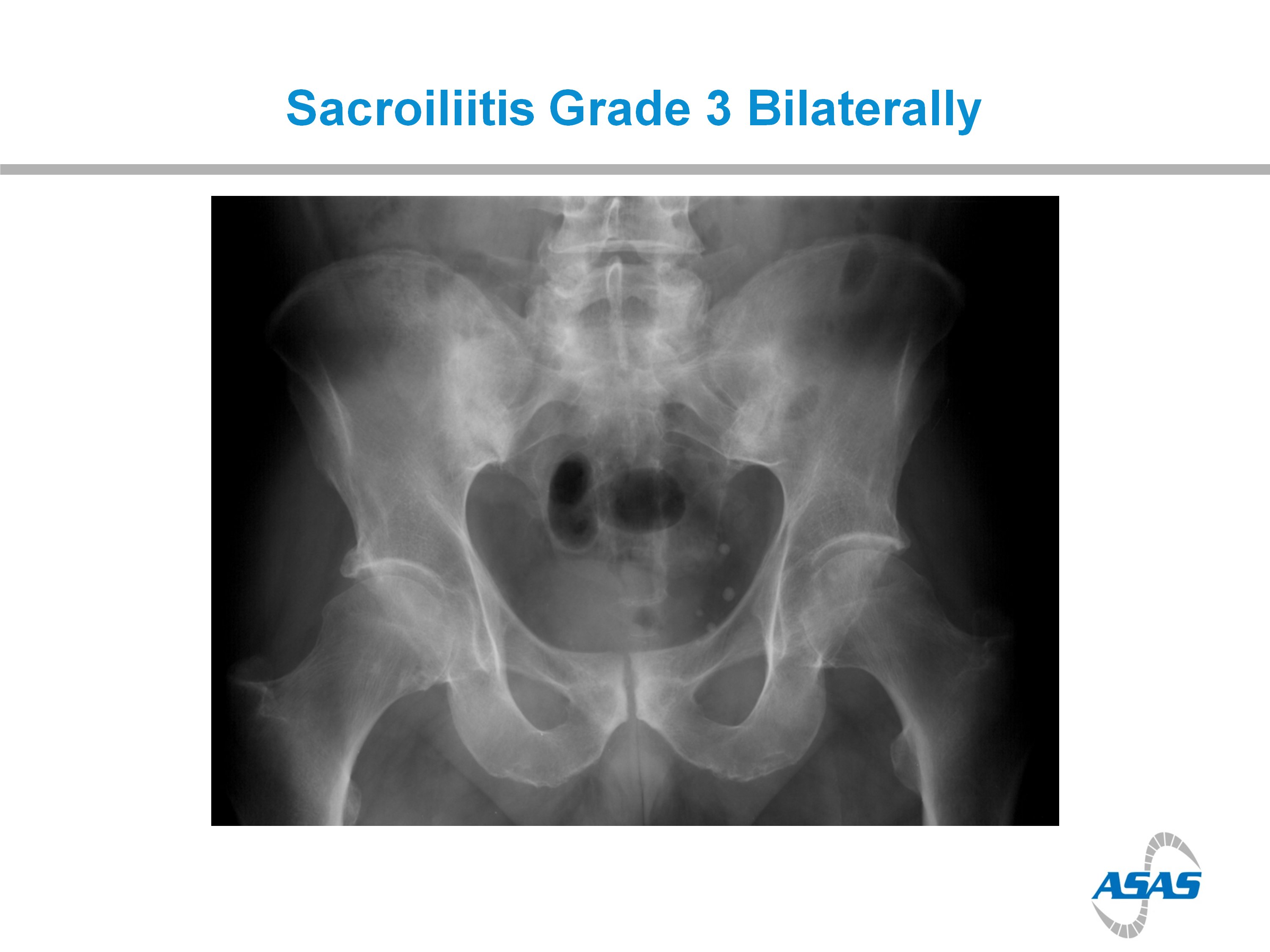 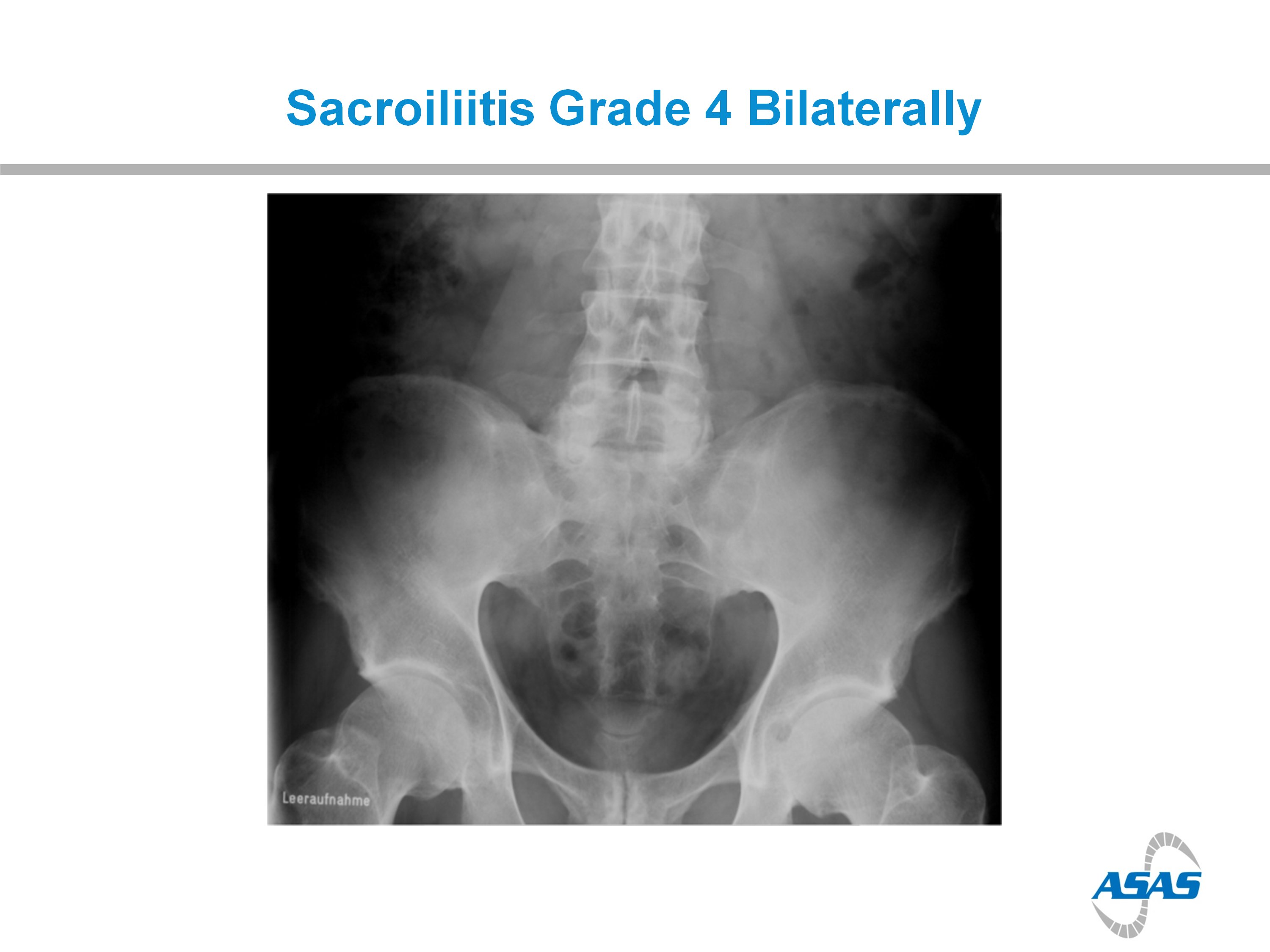 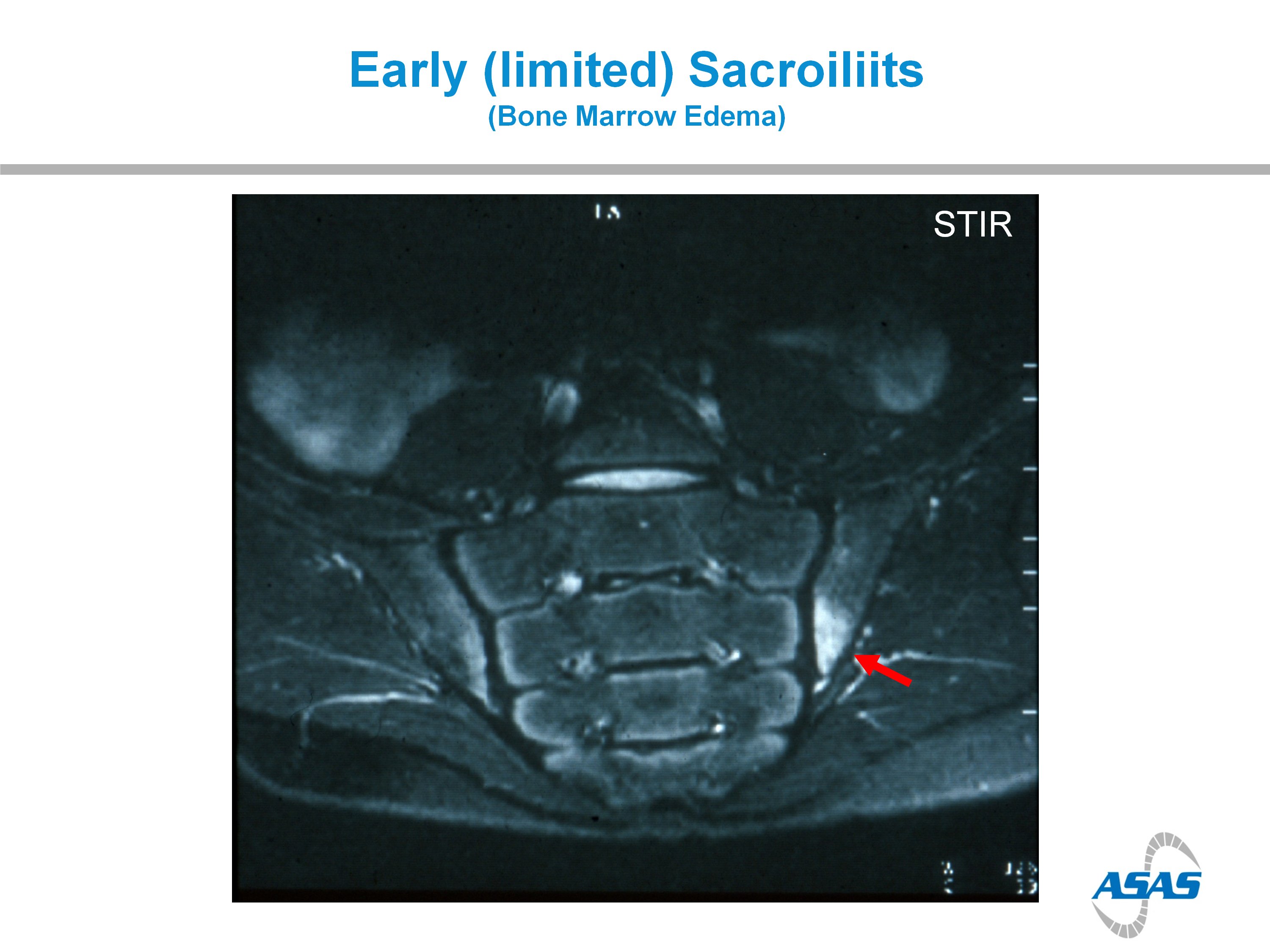 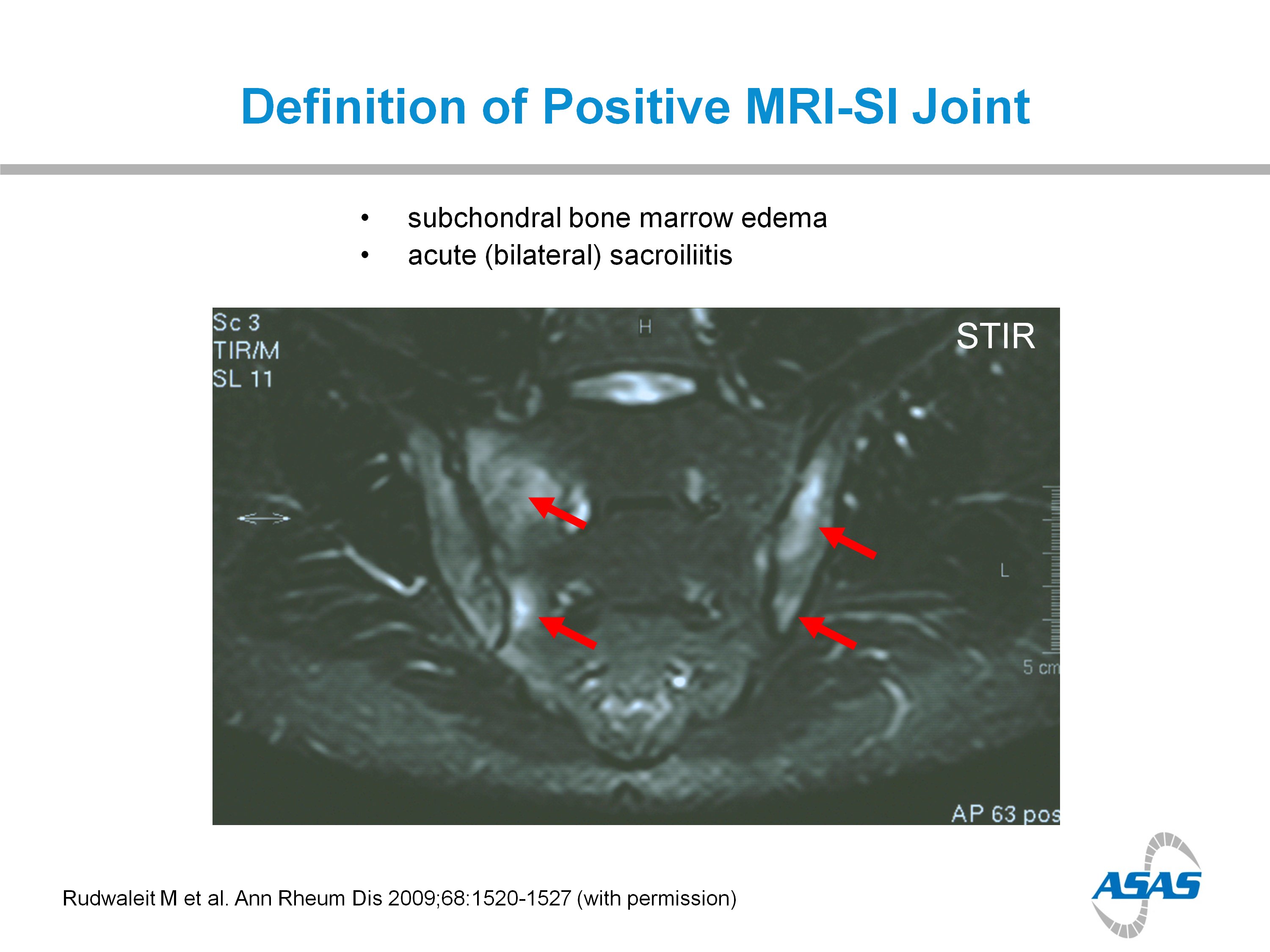 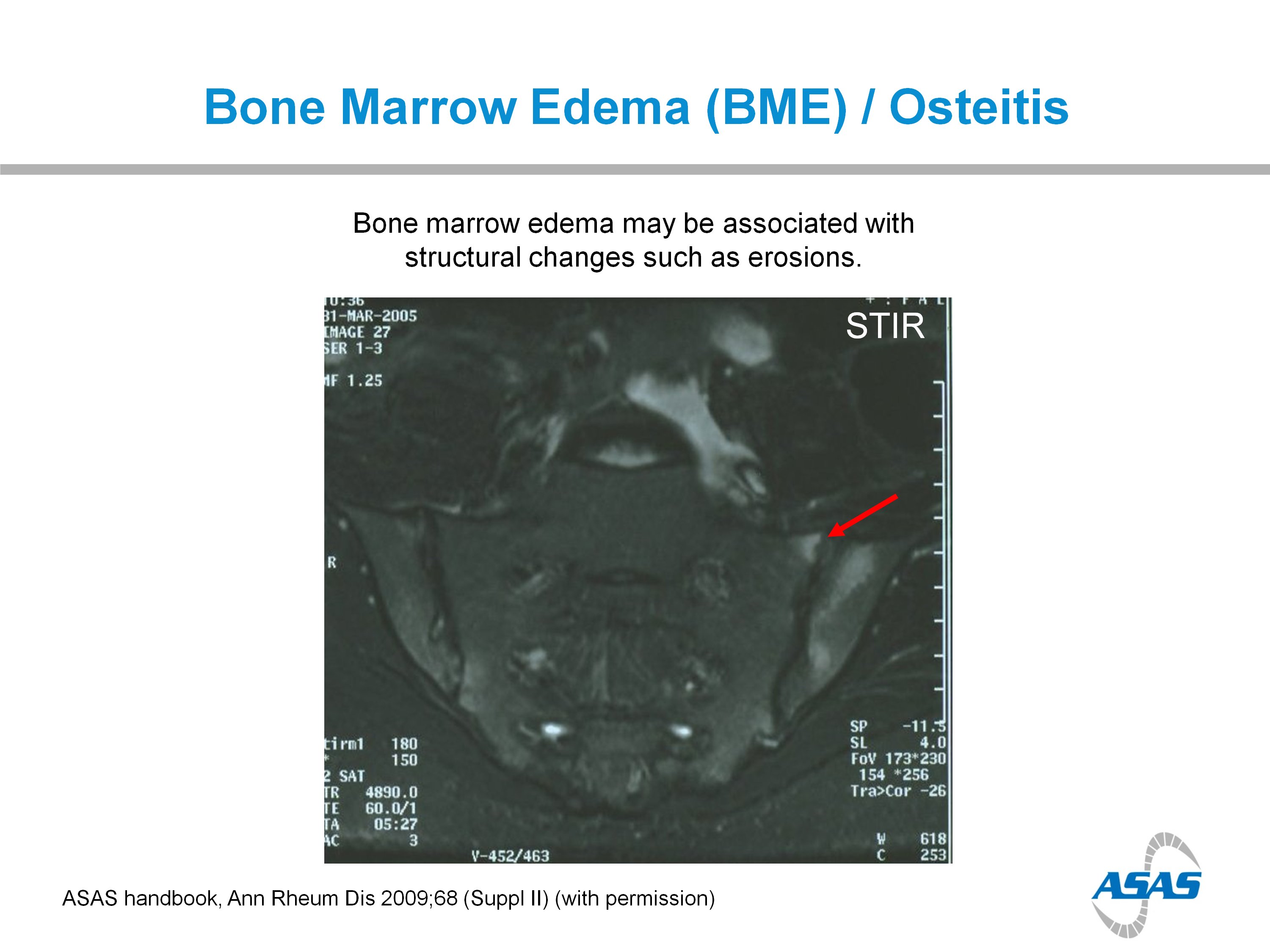 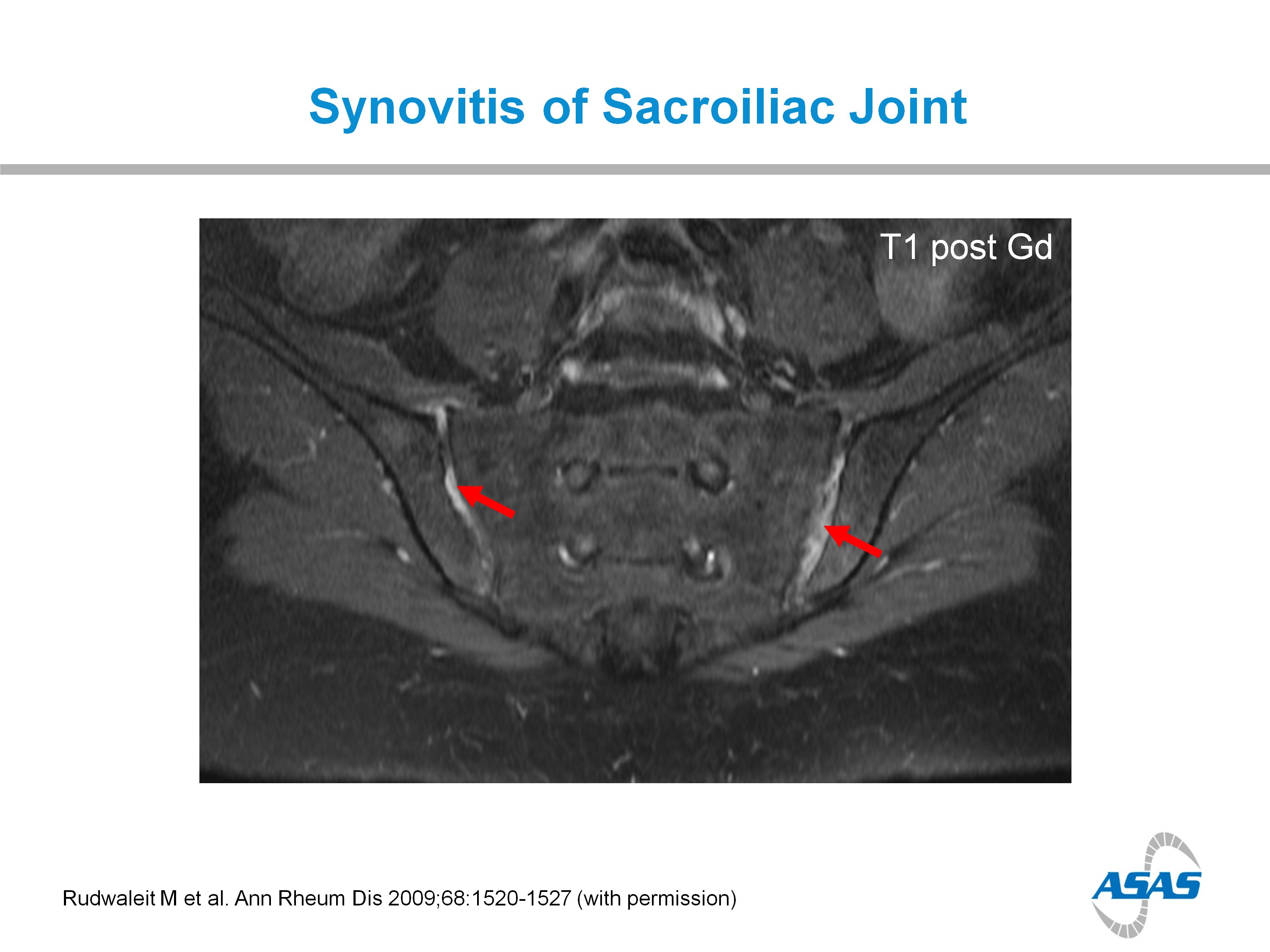 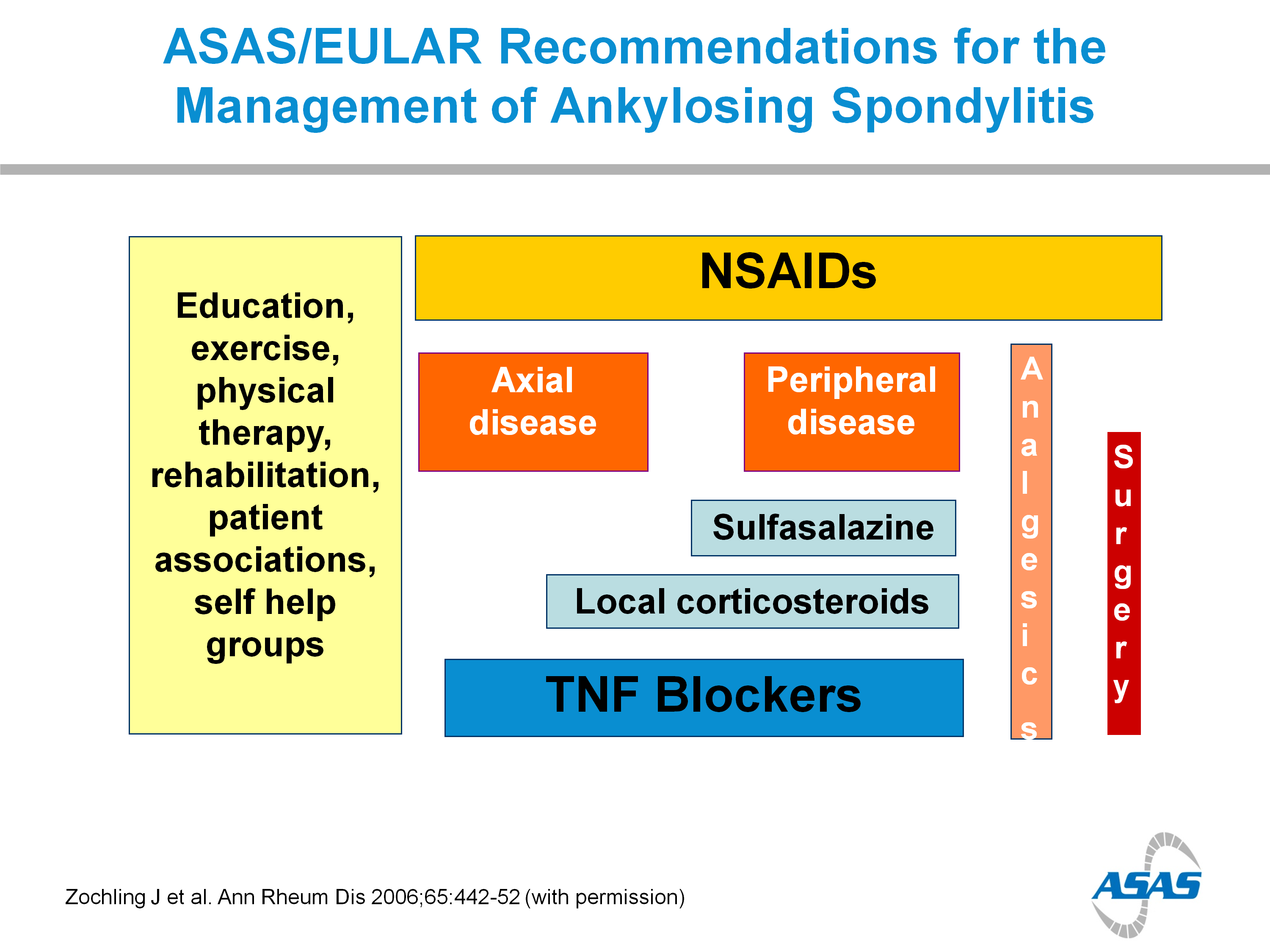 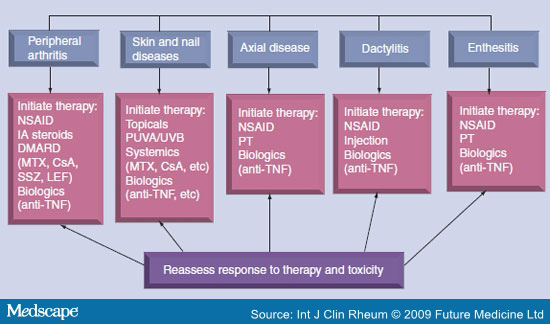